Topic 6.8Statistical Design and Planning: Data Management Best Practices
Training developed by Carmen Tekwe, PhD 
and Kate Eddens, PhD, MPH 
Indiana University School of Public Health 
Department of Epidemiology and Biostatistics
In collaboration with the Ministry of Health Lao PDR
Training by Applied Nutrition Research Capacity Building (ANRCB), a project of the Lao American Nutrition Initiative (LANI)
This work is made possible through support from USAID/Laos as a supplement to a USAID Cooperative Agreement #7200AA18CA00009 (LASER-PULSE) to Purdue University. Contents reflect the views of the author(s) and do not necessarily reflect those of USAID. 
For more information, please contact Catholic Relief Services Laos.
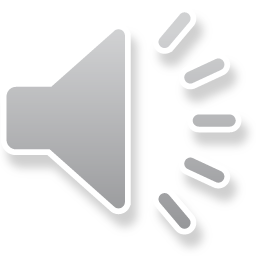 Learning Objectives
Define data management and clinical data management (CDM)
Understand the objectives of CDM and why it is important
Know the best practices in CDM, including for:
Data planning 
Database design and validation 
Data collection 
Data quality control 
Data entry 
Data validation 
Access and sharing management
Database locking
ANRCB   |   2
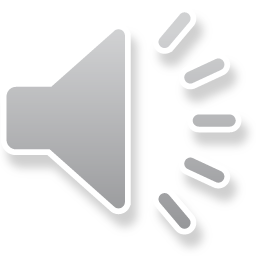 [Speaker Notes: The learning objectives are to define data management and clinical data management, understand the objectives of CDM and why it is important, and know the best practices in clinical data management, including for data planning, database design and validation, data collection and quality control, data entry and validation, access and sharing management, and database locking.]
What is Data Management?
“The storage, access and preservation of data produced from a given investigation. Covers the entire lifecycle of the data, from planning the investigation to conducting it, and from backing up the data as it is created and used to long term preservation after the investigation has concluded.”
Source: Texas A & M Library Website
3
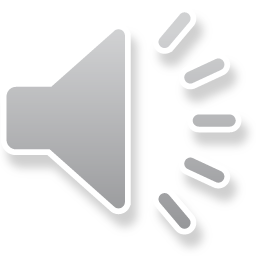 [Speaker Notes: Data management is the storage, access and preservation of data produced from a given investigation. Covers the entire lifecycle of the data, from planning the investigation to conducting it, and from backing up the data as it is created and used to long term preservation after the investigation has concluded.”]
Data Management Best Practices
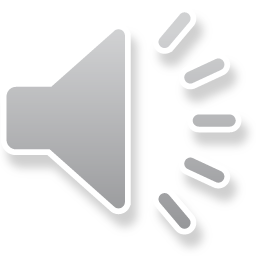 [Speaker Notes: This topic of data management best practices will focus on clinical and translational research where the quality of data is high and conducting research is a team effort in this area. When you are conducting clinical and translational research with human subjects, you may have a principal investigator of the study, someone who ensures that human subjects are protected, perhaps a research nutritionist for data collection, or research coordinator to oversee the day to day operations of biostatistician for analysis. And you may potentially have someone who is wholly dedicated to Data Management.]
What is Clinical Data Management (CDM)?
Data management manages the lifecycle of clinical data, including: 
Collecting 
Formatting 
Quality Control
Storing and documentation 
Cleaning 
Organizing 
Monitoring 
Updating 
Security and Sharing
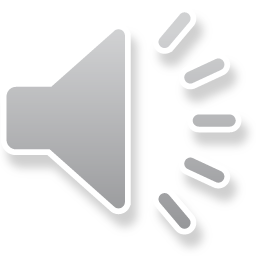 [Speaker Notes: Data Management manages the lifecycle of clinical data, including collecting, formatting data, quality control of the data, storing and documentation cleaning, organizing, monitoring, updating, and security and sharing of data.]
Quality of evidence of epidemiologic studies
Depends on…

Type of study design

Execution of the study

Generalizability of study results
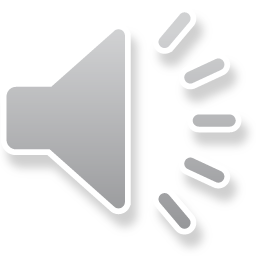 [Speaker Notes: Remember that the quality of evidence of epidemiologic studies depends on your type of study design, the execution of the study and the generalize the generalizability of study results. But we can't have any of this without excellent data.]
Objectives of CDM
The primary objective of data management is to provide reliable and high-quality data for data analysis, via: 

Reducing potential errors, such as recall errors and interview errors, that could occur during data collection 

Reducing the number of missing data 

Collecting as much data as possible
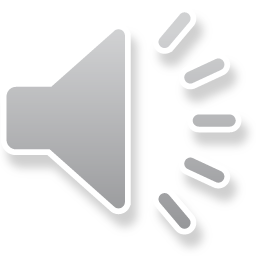 [Speaker Notes: The primary objective of data management is to provide reliable and high-quality data for data analysis through reducing potential errors such as recall errors and interview errors that could occur during data collection, reducing the number of missing data, and collecting as much data as possible.]
Why is CDM important?
It plays an essential role in clinical research 

It deals with all aspects of clinical data processing 

Clinical data need to be accurate, complete, reliable, and consistent for statistical analysis and research.
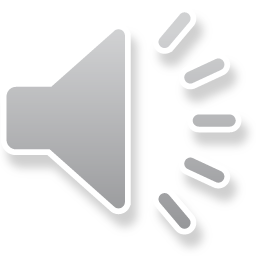 [Speaker Notes: Clinical data management plays an essential role in clinical research. It deals with all aspects of clinical data processing. And these clinical data need to be accurate, complete, reliable, and consistent for statistical analysis and research. And all of the studies that we are conducting and the data that we are collecting should be the same level of quality of clinical research regardless of if it's being done in a medical setting.]
Standards and Guidelines of CDM
Code of Federal Regulations (CFR)
Applicable to electronic records 
Ensures the accuracy, reliability, and consistency of clinical data 
Good Clinical Data Management Practices (GCDMP) guidelines 
Published by Society for Clinical Data Management (SCDM)
Initially published in September 2000 and the most current version published in October 2013
Provides standards of good practice of CDM
Study Data Tabulation Model Implementation Guide for Human Clinical Trials (SDTMIG) 
Published by Clinical Data Interchange Standards Consortium (CDISC) 
Describes the standard terminologies for clinical data
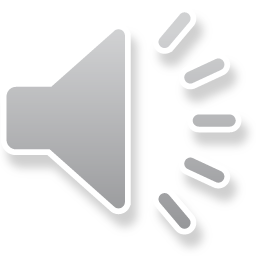 [Speaker Notes: There are some standards and guidelines of clinical data management. In the United States, there's a Code of Federal Regulations which is applicable to electronic records and ensures accuracy, reliability, and consistency of clinical data. You may see if there is a comparable organization or code within Lao PDR. The good clinical data management practices guidelines are published by the Society for Clinical Data Management. These you can reference. They're initially published in September 2000. The most current version was last published in October of 2013. But they provide standards of good practice of clinical data management if you would like to use that as a reference. The study data tabulation model implementation guide for human clinical trials, which does not have an easy to remember acronym is published by the Clinical Data Interchange Standards Consortium and essentially describes standard terminologies for clinical data. This may be more important when you are using data that are also connected, for example, to medical coding records, and will need to be meeting these standards that apply across all clinical data.]
Best Data Management Practice
Data planning 
Database design and validation 
Data collection 
Data quality control 
Data entry 
Data validation 
Access and sharing management
Database locking
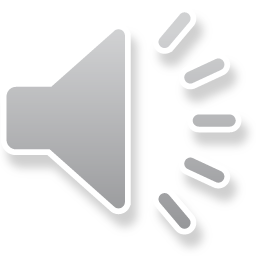 [Speaker Notes: For best data management practice, the steps are data planning, designing and validating your database, collecting data, quality control of the data, entry of the data, validation, access and sharing management -- who's going to have access to the data and how will that happen? -- and then database locking.]
Data Planning
Data planning is extremely important. Otherwise, you get “garbage in and garbage out.”
Define your project: 
Main priority of your project 
Outcomes and/or goals of your research 
Define all data you will collect before data collection
Define the primary and secondary hypotheses and the corresponding outcomes 
Defining variables and the corresponding measurement of the variables
Data coding 
Code categorical variables during data collection (0 = Male, 1 =Female)
Code missing data for each variable (such as 9999 = missing values of Height)
Be Consistent!! 
Create a codebook for reference during validation and data analysis
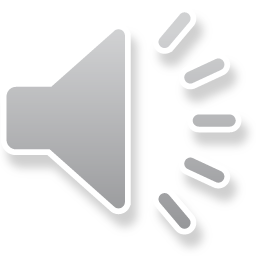 [Speaker Notes: Data planning is extremely important, otherwise you get garbage in and garbage out. First, you define your project. What's the main priority of your project? What are the outcomes or goals of your research? Define all data you will collect before data collection to find the primary and secondary hypotheses and the corresponding outcomes for those. Define variables and the corresponding measurement of the variables. In data coding, you code categorical variables during data collection. For example, zero may represent male and one may represent female. Be consistent when you are coding categorical data across data collection and then code missing data for each variable that shares the same type of value. Nine is commonly used, 999 or 9999 is commonly used as a missing value stand-in for data coding. Create a codebook for reference during validation and data analysis so that you understand what each of the values of the variables represent.]
Data Planning Continued
Create Standard Operating Procedures (SOPs)
SOPs are "detailed, written instructions to achieve uniformity of the performance of a specific function”  - International Conference on Harmonization of Technical Requirements for Registration of Pharmaceuticals for Human Use 
SOPs provides a level of transparency for data management process
Update SOPs to reflect changing data management process
Essentially protocols
Create standardized data collection form 
Case Report From (CRF) for prospective clinical trial 
Data Form (DF) for observational study
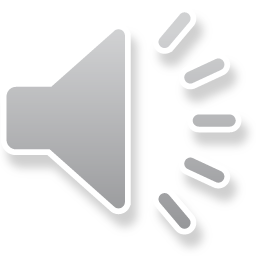 [Speaker Notes: You should create standard operating procedures: SOPs. SOPs are detailed written instructions to achieve uniformity of the performance of a specific function. These are essentially protocols, written protocols that study staff and anyone interacting with the data or the study are expected to follow. SOPs provide a level of transparency for the data management process. And you can update SOPs to reflect changing data management process. If you find during data collection, or data management that something's not working, and it's leading to lower quality data, you can change that. You update the protocol, and then everyone knows exactly how they're supposed to proceed. Create a standardized data collection form. A case report form is what is used in a prospective clinical trial or a data form for an observational study. These are the terms that are specific to the clinical data management. You can use them refer to the forms that you use for collecting data in any study that you're conducting.]
Database Design and Validation
A database is a structured set of data that captures all the data on the CRF or DF (data form)
It should be designed to prevent errors and collect high-quality data in data management 
Validation is required prior to the development of the database. 
Validation of the computer system and programming related to the development of the database
Validation of the database design 

Backup, backup, backup!!
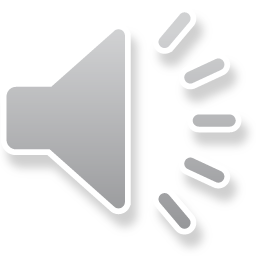 [Speaker Notes: A database is a structured set of data that captures all the data on your clinical report form or data form. It should be designed to prevent errors and collect high quality data in data management. Validation is required prior to development of the database. It's a validation of the computer system and programming related to the development of the database so that it works properly, and validation of the database design so that it is usable and you can interact with it and it collects the data properly. Always make sure to back up your data. Always create a backup of your database from the moment before you even start to use it. Losing data can be devastating not only to your resources, and to the individuals that you've already collected data from, it's very demoralizing and exhausting. You don't want to lose your data. Make sure you back it up.]
Backup options
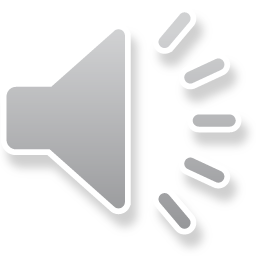 [Speaker Notes: There are several options for how to backup your database. You can make a complete copy of the database through mirroring, which means that you are recording the data in two places at once. If your primary database fails, you’ll have an up-to-date copy to access. You can also do “database dumps” which are backups of the complete database done periodically, which is more common. Anytime that changes are made to the database, you can create an image or log before and after the change to ensure that you can return to the previous state if needed. Anytime a transaction occurs on the database (which includes entering data) there should be a log detailing the transactions that is typically set up automatically.]
Database Validation and Audit
To ensure that the database completes the entire process of data collection and management properly, it is best to create sample algorithms or queries to test these processes and create an audit of the system’s function.
This should occur from the point of data entry and data validation, through encryption, data transfer from interface to database, uploading to data storage (if applicable), data backup, data validation, and export. 
Your data collection and management process can fail at any of these steps!! Check it early and often!
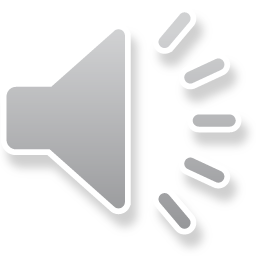 [Speaker Notes: There are so many ways that a database can fail! But there are also many ways to prevent failure or to catch errors before you go into the field for data collection. Once your database is created and you believe you have every component in place, you should create sample algorithms or queries that test all of the processes of database functioning. This query should test data entry, data validation, encryption, data transfer from interface to database, uploading to data storage, data backup, data validation again, and data export. Check this early and any time there are changes or updates to the database!]
Data collection and Quality Control
Generally, two types of CRF or DF: 
Paper version 
Electronic version

When data collection is conducted by study staff, there should be a protocol for how to complete the data collection form that is adhered to, and the process of data collection should be monitored by another staff person or Clinical Research Associate (CRA) for completeness and adherence to protocol.
When data collection is self-administered, the Data Form should be constructed in a way to force valid data but should also be checked for completeness by a Research Associate. 
In the case of missing or illegible data, CRFs or DFs are tracked manually to check the corresponding entries
Always take paper forms with you in case of failure of electronic forms!
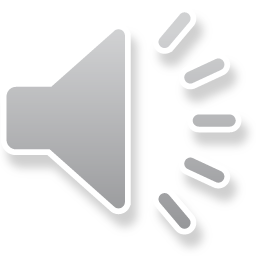 [Speaker Notes: Generally, there's two types of CRF or DF, case report form or data form: a paper version and an electronic version. When data collection is conducted by the study staff there should be a protocol for how to complete the data collection form that is adhered to, and the process of data collection should be monitored by another staff person or clinical research associate for completeness and adherence to protocol. When data collection is self administered, the data form should be constructed in a way to force valid data but should also be checked for completeness by a research associate. In the case of missing or illegible data, CRF or DFS are tracked manually to check the corresponding entries. You should always take paper forms with you when you are collecting data from an individual in case of failure of any type of electronic forms.]
Data Entry
Only applicable in the case of paper CRF or DF
Data entry is conducted according to the guideline included in the SOPs or protocols created in the data planning step. 
Use double data entry to prevent transcription errors and discrepancies
Data is entered by two people separately
Studies have shown double data entry ensures better consistency  and lesser error rate 
Highly recommend keeping paper versions of your data after entry until analysis is complete.
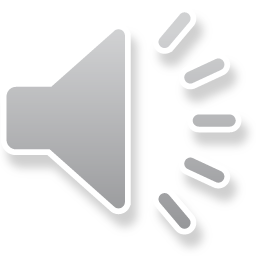 [Speaker Notes: Data Entry is applicable when you have paper data forms. Data Entry is conducted according to the guideline included in the SOPs or protocols created in the data planning step. You should use double data entry to prevent transcription errors and discrepancy. You have data entered by two people separately and then make sure that they match. Studies have shown double data entry ensures better consistency and a lesser error rate. But you have to make sure that you don't have duplicate variables. I also highly recommend keeping paper versions of your data after entry until the analysis is complete or the dataset itself is cleaned and organized.]
Data Validation and Audit
Data validation is the process of testing the validity of the data with respect to protocol specifications
Discrepancy occurs when a data point fails to pass the data validation 
For example, if only patients that are older than 18 years of age should be included in the study, a discrepancy will occur if a data point with age of 11 is entered. 
This can be resolved by reviewing the discrepancy,  investigating the reason that causes it, and documenting the discrepancy.
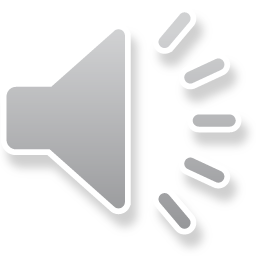 [Speaker Notes: Data Validation is the process of testing the validity of the data with respect to protocol specifications. Discrepancy occurs when a data point fails to pass the data validation. For example, if only patients that are older than 18 years of age should be included in the study, a discrepancy will occur if a data point with age of 11 is entered. Your data form should be set up to flag an entry that does not contain a valid value. This can be resolved by reviewing the discrepancy, investigating the reason that causes it, and documenting the discrepancy]
Integrity constraints
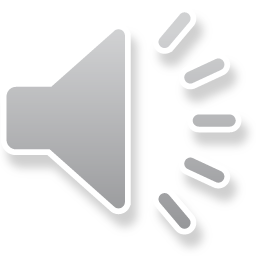 [Speaker Notes: You can build a process into your database or data collection form that validates data as it is entered, preventing the person doing data entry from entering a value that would be incorrect. For the example in the previous slide, we can set integrity constraints to help prevent that discrepancy in age. If we know all study participants should be 18 years of age or older, when we create the Data Form, we can set the Type, Size, Values or Range to ensure that no one could even enter an age of 11 years.]
Integrity constraints
Question: What is the participant’s age in years today?	
Please enter a 2-digit or 3-digit number only. 
Enter 888 if the participant does not know their age.
Enter 999 if the participant refuses to provide age. 			_ _ _ age in years

By using “today,” you restrict the age to only one possible value
TYPE: You can set the Data Form to only accept numeric entry
SIZE: You can set the Data Form to only accept at least 2 digits and at most 3
VALUES or RANGE: You can set a list or range of values that you’ll accept, e.g., 18 – 125, plus 888 and 999
Any entry that does not match these parameters will not be accepted by the form.
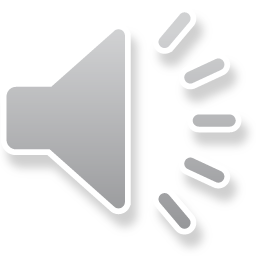 [Speaker Notes: Here’s how that would work: The portion above the line might be what your Data Form would look like for this question. You can first construct the question in a way that limits age to only one possible value, for example, by saying “today.” Then, you have instructions for the person collecting or entering the data that explain to only enter a 2 or 3 digit number, and exactly what to do if the participant doesn’t know their age or refuses to provide it. Then, you can set up the electronic data form to accept only valid entries. (click click) The TYPE is the data type, and you can specify numeric entry only, no text or other type. Then with SIZE (click click) you can specify that the entry can be only 2-digits or 3 digits, no more, no less. (click click) You could set either values or range to limit the numbers entered to, say, 18 through 125, and also 888 and 999. With these parameters in place, it is highly unlikely or even impossible to be able to enter an incorrect or invalid value.]
Strategies for Data Integrity
ANRCB   |   21
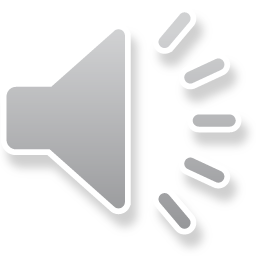 [Speaker Notes: Integrity constraints are one example of ensuring data integrity. The primary strategies we can use for ensuring data integrity are protecting the existence of the data, which we do by isolating the database from any other process so that there is no possibility of it being accidentally used or destroyed, and by creating backups regularly, at least daily or every day that data are entered, if not more frequently as well as a plan for recovery if the database is damaged and we need to recover a previous version. Maintaining the quality of data occurs by ensuring that authorization and access are updated regularly, particularly if there is turnover in study staff, or to simply change passwords and user access on a schedule to prevent unauthorized access. We’ve discussed integrity constraints, and data validation involves checking the data on a schedule to make sure there are no discrepancies that need to be resolved. When data are updated, all systems should be updated concurrently to prevent data loss or mismatch of data integrity between versions. And finally, ensuring confidentiality is of the utmost importance, and the most fundamental ways this must be done is by restricting user access and encryption.]
Data Integrity and Security
User authentication mechanisms should be specific for each user created for the system. This usually includes at least information remembered by the person, but may also include additional measures:
Information remembered by the person:
Name
Account number
Password
Object possessed by the person:
Badge
Plastic card
Key
Personal characteristic:
Fingerprint
Signature
Voiceprint
Facial recognition
With a thorough ability to detect user credentials, you can monitor activity in the system as well as view user identification data while auditing for quality assurance and protocol adherence. Users may require retraining if they are not adhering to protocols. 
Audit trail analysis: Time and date stamp all transactions, include user conducting transaction
Monitor a sequence of queries: Tracker queries, test queries
Review for protocol adherence
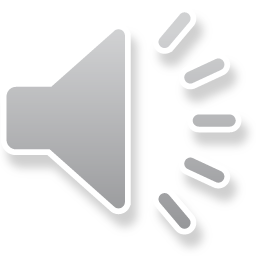 [Speaker Notes: User authentication mechanisms should be specific for each user created for the system. This usually includes at least information remembered by the person such as a username or account number and password, but may also include additional measures like an object possessed by the person like a badge, or a personal characteristic like face or fingerprint. With a thorough ability to detect user credentials, you can monitor activity in the system as well as view user identification data while auditing for quality assurance and protocol adherence. Perform an analysis of an audit trail to see how all transactions are occurring, and by whom, and run test queries, which you can then review for protocol adherence. It is not uncommon to discover that users may require retraining.]
Data Integrity: Encryption
Encryption is as old as writing
Sensitive information needs to remain secure
Critical to electronic commerce
Encryption hides the meaning of a message
Decryption reveals the meaning of an encrypted message

Can encrypt on device, in transmission, and at destination, or some combination of these. 
Very important for tablets, smartphones, sensitive data
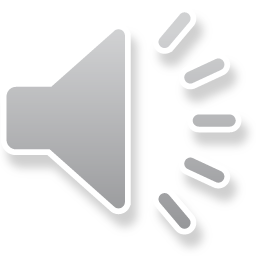 Database Locking
A pre-lock checklist is suggested to be established prior to database lock to ensure all the required data management activities are completed. 
Generally, the database cannot be modified after locking 
An audit may be performed on the final data, and further data corrections may be required based on the finding of the audit
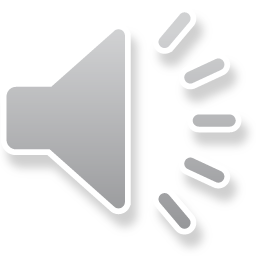 [Speaker Notes: In database locking, a pre lock checklist is suggested to be established prior to locking the database -- for transfer or to stop data collection -- to ensure all the required data management activities are completed. Generally, the database cannot be modified after locking. An audit may be performed on the final data and further data corrections may be required based on the findings of the audit.]
Final Thoughts:Take the time for planning your data collection, data entry, transfer, storage, and validation as you plan your study. Create detailed study protocols for data collection, entry, backup, and export. Backup your data often and monitor your process constantly for quality improvement. This will increase the rigor of your study and save you much time and heartache! Thank you!
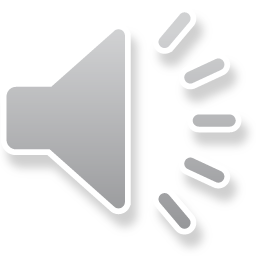 [Speaker Notes: Final Thoughts: Take the time for planning your data collection, data entry, transfer, storage, and validation as you plan your study. Create detailed study protocols for data collection, entry, backup, and export. Backup your data often and monitor your process constantly for quality improvement. This will increase the rigor of your study and save you much time and heartache! Thank you!]
References
Society for Clinical Data Management. (2003). Good clinical data management practices.
Krishnankutty, B., Bellary, S., Kumar, N. B., & Moodahadu, L. S. (2012). Data management in clinical research: an overview. Indian journal of pharmacology, 44(2), 168.
Gerritsen MG, Sartorius OE, vd Veen FM, Meester GT. Data management in multi-center clinical trials and the role of a nationwide computer network. A 5 year evaluation. Proc Annu Symp Comput Appl Med Care. 1993:659–62. [PMCID: PMC2850658] [PubMed: 8130557]
Reynolds-Haertle RA, McBride R. Single vs. double data entry in CAST. Control Clin Trials. 1992;13:487–94. [PubMed: 1334820]
https://www.coursera.org/learn/clinical-data-management/home/week/1
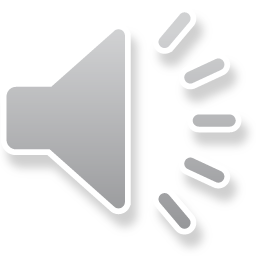